ОТКРЫТЫЙ УРОК ПО АНГЛИЙСКОМУ ЯЗЫКУ ВО 2-ОМ «Б»Учитель: Курятникова А.В.
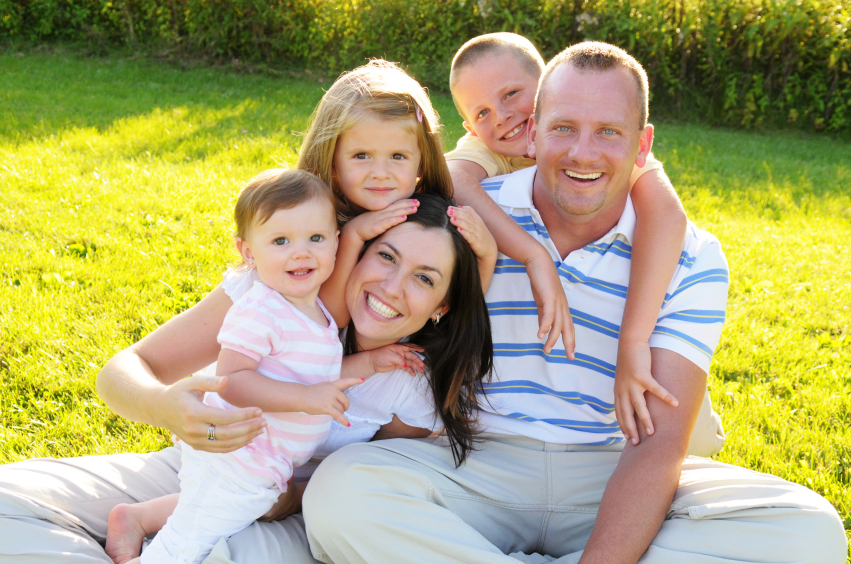 Цель урока:
Систематизировать знания учащихся по теме «Семья»
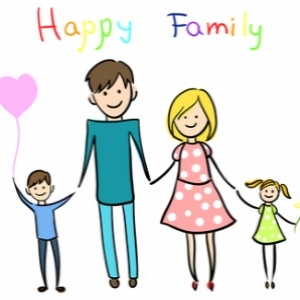 Фонетическая зарядка
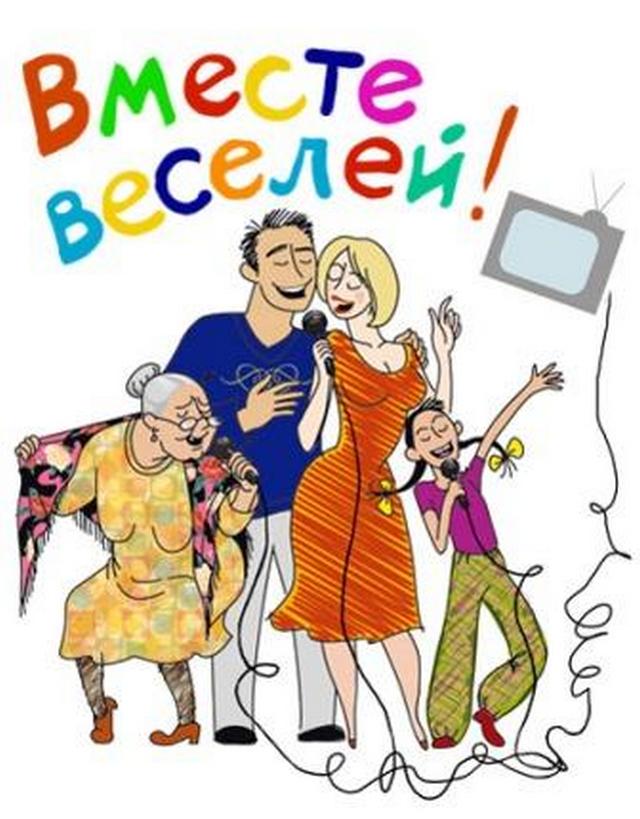 Good morning, father! 
Good morning, mother!Kiss your little son!Good morning, sister!
Good morning, brother!Good morning, everyone!
Crossword puzzle
Задание на распознавание лексических единиц Join the Parts of the Words!
MO                TER                BRO                          CLE
                                                
FAT                      THER                NT                MOTHER
                                                
SIS                HER               AU                        THER
                                                
FA                TER                        UN                    
                                                
DAUGH                MILY                     GRAND
Употребите глагол Have or Has в следующих предложениях:
1. Tom … got a small family.
2. I…got a nice ball. 
3. Kate …got a mother. 
4. You …got a little brother.
5… she got a sister?
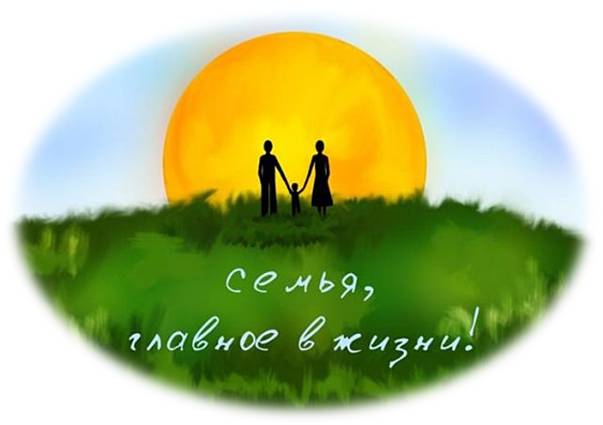 .
Динамическая пауза
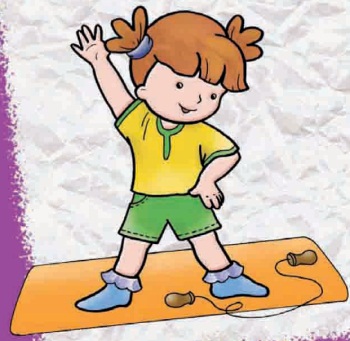 .
Hands up, hands down.
Hands on hips, sit down.
Stand up, hands to the sides.
Bend left, bend right,
Hands on hips, one, two, three, hop.
One, two, three, stop. Stand still
Составьте предложения используя следующие слова:
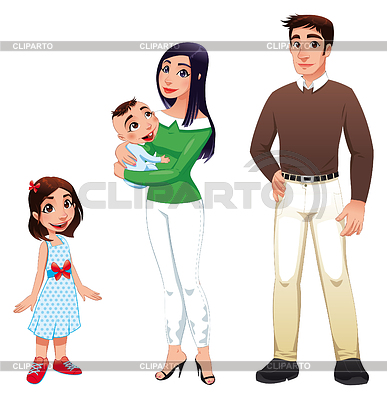 1. got, mother, a, has, Kate. 
2. you, Have, family, a got? 
3. have, I, got, a, brother.
4. father, Have, you, a, got?
Make up a story about your family.
My name is… 
I have got a family.
I have got a 
My mother’s name is…
My father’s name is…
I have got……..
My brother’s name is…
Thank you for your work today. It was fantastic!
Now the lesson is over, good-bye!
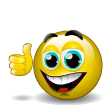 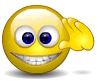